INTRODUCTION TO SOCIOLOGY 2E
Chapter 2 SOCIOLOGICAL RESEARCH
PowerPoint Image Slideshow
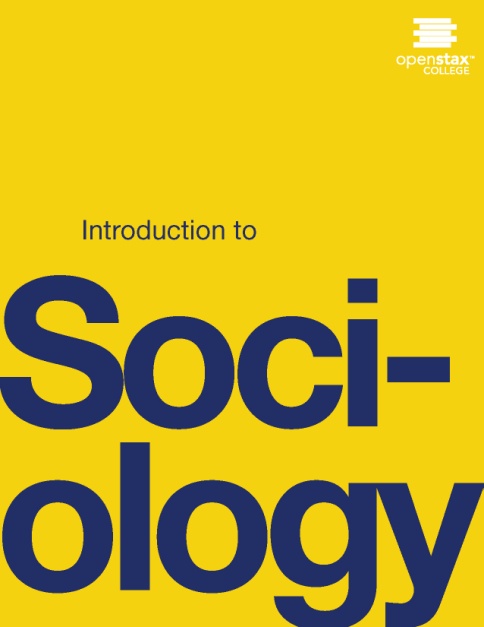 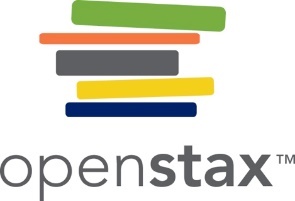 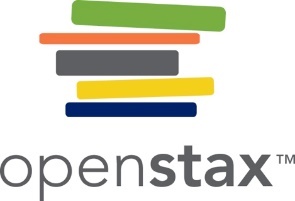 Figure 2.1
Many believe that crime rates go up during the full moon, but scientific research does not support this conclusion. (Photo courtesy of Jubula 2/flickr)
This OpenStax ancillary resource is © Rice University under a CC-BY 4.0 International license; it may be reproduced or modified but must be attributed to OpenStax, Rice University and any changes must be noted. Any images credited to other sources are similarly available for reproduction, but must be attributed to their sources.
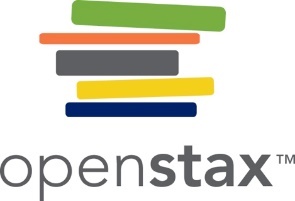 Figure 2.2
The scientific method is an essential tool in research.
This OpenStax ancillary resource is © Rice University under a CC-BY 4.0 International license; it may be reproduced or modified but must be attributed to OpenStax, Rice University and any changes must be noted. Any images credited to other sources are similarly available for reproduction, but must be attributed to their sources.
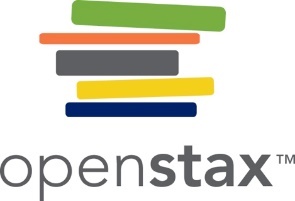 Figure 2.3
Questionnaires are a common research method; the U.S. Census is a well-known example. (Photo courtesy of Kathryn Decker/flickr)
This OpenStax ancillary resource is © Rice University under a CC-BY 4.0 International license; it may be reproduced or modified but must be attributed to OpenStax, Rice University and any changes must be noted. Any images credited to other sources are similarly available for reproduction, but must be attributed to their sources.
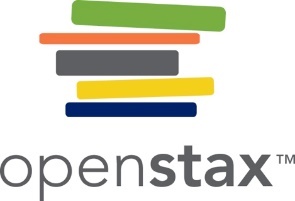 Figure 2.4
American Idol uses a real-time survey system—with numbers—that allows members in the audience to vote on contestants. (Photo courtesy of Sam Howzit/flickr)
This OpenStax ancillary resource is © Rice University under a CC-BY 4.0 International license; it may be reproduced or modified but must be attributed to OpenStax, Rice University and any changes must be noted. Any images credited to other sources are similarly available for reproduction, but must be attributed to their sources.
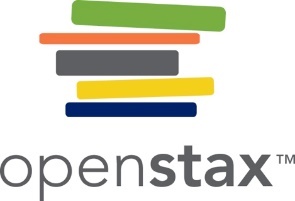 Figure 2.5
Sociological researchers travel across countries and cultures to interact with and observe subjects in their natural environments. (Photo courtesy of IMLS Digital Collections and Content/flickr and Olympic National Park)
This OpenStax ancillary resource is © Rice University under a CC-BY 4.0 International license; it may be reproduced or modified but must be attributed to OpenStax, Rice University and any changes must be noted. Any images credited to other sources are similarly available for reproduction, but must be attributed to their sources.
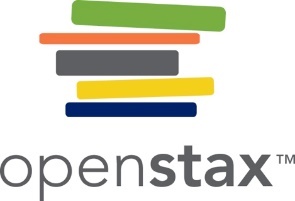 Figure 2.6
Business suits for the day job are replaced by leis and T-shirts for a Jimmy Buffett concert. (Photo courtesy of Sam Howzitt/flickr)
This OpenStax ancillary resource is © Rice University under a CC-BY 4.0 International license; it may be reproduced or modified but must be attributed to OpenStax, Rice University and any changes must be noted. Any images credited to other sources are similarly available for reproduction, but must be attributed to their sources.
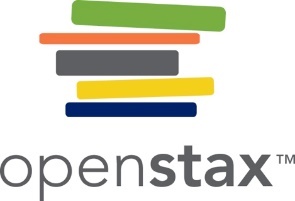 Figure 2.7
Is she a working waitress or a sociologist conducting a study using participant observation? (Photo courtesy of zoetnet/flickr)
This OpenStax ancillary resource is © Rice University under a CC-BY 4.0 International license; it may be reproduced or modified but must be attributed to OpenStax, Rice University and any changes must be noted. Any images credited to other sources are similarly available for reproduction, but must be attributed to their sources.
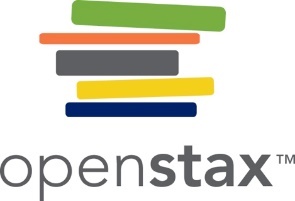 Figure 2.8
Field research happens in real locations. What type of environment do work spaces foster? What would a sociologist discover after blending in? (Photo courtesy of drewzhrodague/flickr)
This OpenStax ancillary resource is © Rice University under a CC-BY 4.0 International license; it may be reproduced or modified but must be attributed to OpenStax, Rice University and any changes must be noted. Any images credited to other sources are similarly available for reproduction, but must be attributed to their sources.
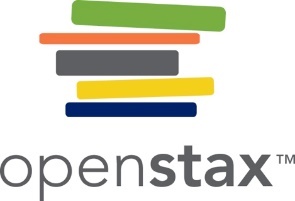 Figure 2.9
A classroom in Muncie, Indiana, in 1917, five years before John and Helen Lynd began researching this “typical” U.S. community. (Photo courtesy of Don O’Brien/flickr)
This OpenStax ancillary resource is © Rice University under a CC-BY 4.0 International license; it may be reproduced or modified but must be attributed to OpenStax, Rice University and any changes must be noted. Any images credited to other sources are similarly available for reproduction, but must be attributed to their sources.
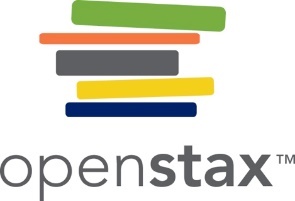 Figure 2.10
Sociologist Frances Heussenstamm conducted an experiment to explore the correlation between traffic stops and race-based bumper stickers. This issue of racial profiling remains a hot-button topic today. (Photo courtesy of dwightsghost/flickr)
This OpenStax ancillary resource is © Rice University under a CC-BY 4.0 International license; it may be reproduced or modified but must be attributed to OpenStax, Rice University and any changes must be noted. Any images credited to other sources are similarly available for reproduction, but must be attributed to their sources.